Geography Disciplinary Knowledge
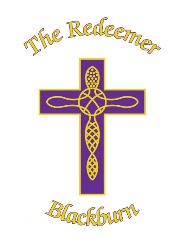 1
Geography Disciplinary Knowledge
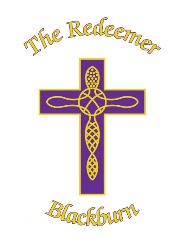 2
Geography Disciplinary Knowledge
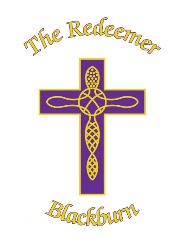 3
Geography Disciplinary Knowledge
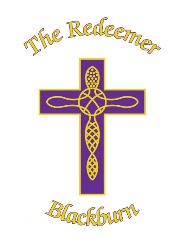 4
Geography Disciplinary Knowledge
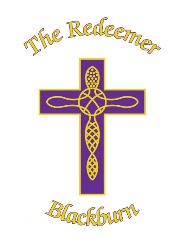 5
Geography Disciplinary Knowledge
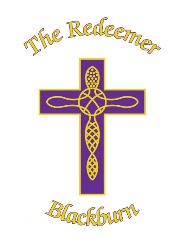 6